10
Chapter 10: Applied Arithmetic
Solve money problems involving:
Mark up (profit as a % of cost price) 
Margin (profit as a % of selling price)
Compound interest
Income tax and net pay (including other deductions)
Review: Revision of material from Active Maths 1
1.  Percentages: Calculating percentages.
Find 20% of 500
20% of 500 = 0.2 x 500 = 100
John spent €11.25 on a calculator last year. His friend Thomas spent €14.50 on the same calculator this year. Find, correct to two decimal places, the percentage increase in the price of the calculator.
Increase in price of calculator: €14.50 – €11.25 = €3.25
Income and Deductions
Gross pay or gross income is money earned before deductions are made.
Net pay or net income or take-home pay is money received after all deductions have been made.
Statutory deductions are payments that must be made to the state.
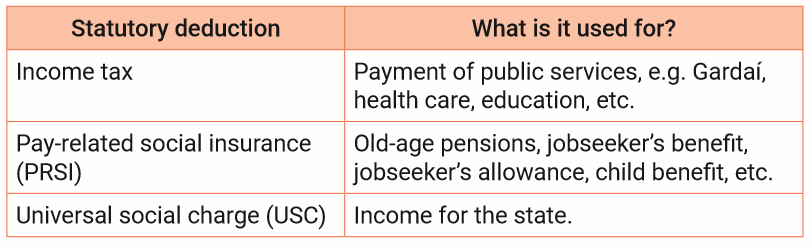 Non-statutory deductions are those which employees make voluntarily, such as health insurance, union fees, etc.
Income Tax
There are two rates of income tax in Ireland. 
The lower rate is called the standard rate of tax. 
The higher rate is called the higher rate of tax.
Gross tax is the amount of tax owed to the state before tax credits are deducted.
The tax credit is a sum deducted from the gross tax a taxpayer owes to the state.
Tax payable = Gross tax – Tax credit
The rates for the universal social charge (USC) are as follows:
Zero, if total income is €13,000 or less 
For people with an income of above €13,000, the rates will be:
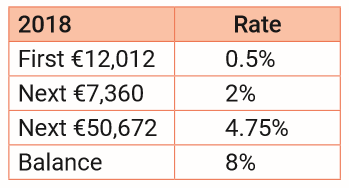 Income Tax
Albert earns €27,000 a year. He pays tax at a rate of 20%. He has instructed his employer to pay his annual health insurance premium of €550 directly from his salary. He pays no other deductions. He has a tax credit of €1,950. Find Albert’s:
 (a) Tax payable     (b) Total deductions     (c) Net pay 

Solution
(a) Gross tax = €27,000 × 20%
= €27,000 × 0.2  = €5,400
Tax payable = gross tax – tax credit
= €5,400 – €1,950   = €3,450
(b)  Total deductions = tax payable + health insurance
= €3,450 + €550   = €4,000
(c)  Net pay = gross pay – total deductions
= €27,000 – €4,000  = €23,000
Income Tax
The standard rate of income tax is 20% and the higher rate is 40%. The standard rate cut-off point is €32,800. Sandra has a gross income of €47,500 and total tax credits of €2,450. Calculate Sandra’s net income (ignore PRSI and USC).
Standard tax = €32,800 × 20%
= €32,800 × 0.2 = €6,560
Income liable for higher tax
= €47,500 – €32,800 = €14,700
Higher tax = €14,700 × 40%
= €14,700 × 0.40 = €5,880
Gross tax = standard tax + higher tax
= €6,560 + €5,880 = €12,440
Tax payable = gross tax – tax credit
= €12,440 – €2,450 = €9,990
Net pay = gross pay – tax payable
= €47,500 – €9,990 = €37,510
USC
Sanabel earns €50,000 per annum.  Calculate the amount that will be deducted from  her annual pay for the universal social charge.
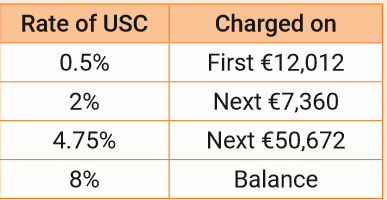 Step 1:
Break the salary down into the various threshold  amounts.
€12,012 @ 0.5%
€7,360 @ 2%
€50,000 – €12,012 – €7,360 = €30,628 @ 4.75%
Step 2:
Calculate the percentages
€12,012 @ 0.5% = €12,012 x 0.005 = €60.06
€7,360 @ 2% = €7,360 x 0.02 = €147.20
€30,628 @ 4.75% = €30,628 x 0.0475 = €1,454.83
∴ The total USC = €60.06 + €147.20 + €1,454.83
= €1,662.09
PRSI
Chloe earns €650 per week. She is in Class A1 for PRSI, which has the following rates:
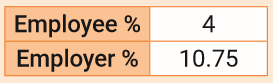 Calculate: (a) Her PRSI payment this week (b) Her employer’s PRSI payment this week (c)  The total amount of PRSI that will be paid  this week
(a) €650 × 4% = €26
∴ Chloe’s PRSI payment is €26.
(b) €650 × 0.1075 = €69.875 ≈ €69.88
∴ The PRSI payment by Chloe’s employer is approximately €69.88.
(c) Total PRSI payment = €26 + €69.88  = €95.88
Percentage Profit and Loss
If a product or service is sold for more than it cost to buy or produce, then the seller has made a profit.
If a product or service is sold for less than it cost to buy or produce, then the seller has made a loss.
If profit (loss) is made, the selling price is the cost price plus (minus) the profit (loss).
The percentage profit mark-up is the profit expressed as a percentage of the cost price:
The percentage profit margin is the profit expressed as a percentage of the selling price:
Percentage Profit and Loss
Nick buys a DVD box set for €75 from an online retailer. He then sells it for €100. Find: (a) The cost price (b) The selling price (c) The profit made (d) The percentage mark-up (e) The percentage margin.
(a) Cost price = €75 (the price Nick paid)
(b)  Selling price = €100  (the price Nick sells for)
(c) Profit = selling price – cost price  = €100 – €75 = €25
Compound Interest
If you borrow money from a bank or financial institution they will also charge you for the use of the money they loaned you. This is called interest payable.
When you invest money with a financial institution, they have to pay you a charge for the use of this money. This is called investment interest.
When a loan or an investment is paid back in full, the total amount is the sum borrowed or invested plus the interest that was paid.
When dealing with interest, we use the following symbols:
F = Final value (amount borrowed or invested + interest)
P = Principal (amount borrowed or invested)
i = Rate of interest per annum (year) (always use decimal form)
t = Time (usually in years)
This is a formula to be used when the interest rate remains unchanged.
Page 30 of Formulae and Tables.
Compound Interest
Niall borrows €100 for six years at rate of 2% compounded annually.  How much interest will he pay on the loan?